Effects of Obstacle’s Curvature on Shock Waves in Gravity-Driven Experimental Flows Impacting a Circular Cylinder or a Wall
Zheng Chen1, 2, Siming He1, Dieter Rickenmann2
zheng.chen@wsl.ch
EGU2020 (May 2020)
1Key Laboratory of Mountain Hazards and Surface Process, Institute of Mountain Hazards and Environment IMHE, CAS, 610041 Chengdu, China
2Mountain Hydrology and Mass Movements, Swiss Federal Research Institute WSL, 8903 Birmensdorf, Switzerland
© Authors. All rights reserved
Contents
Granular-flow experimental simulation system
Methods
Granular shock waves: geometric properties, impact pressures, and seismic signals 
Conclusions
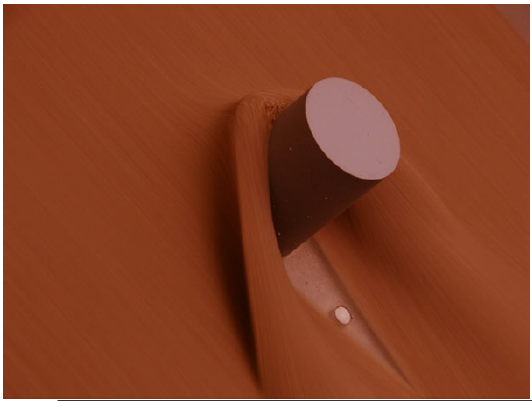 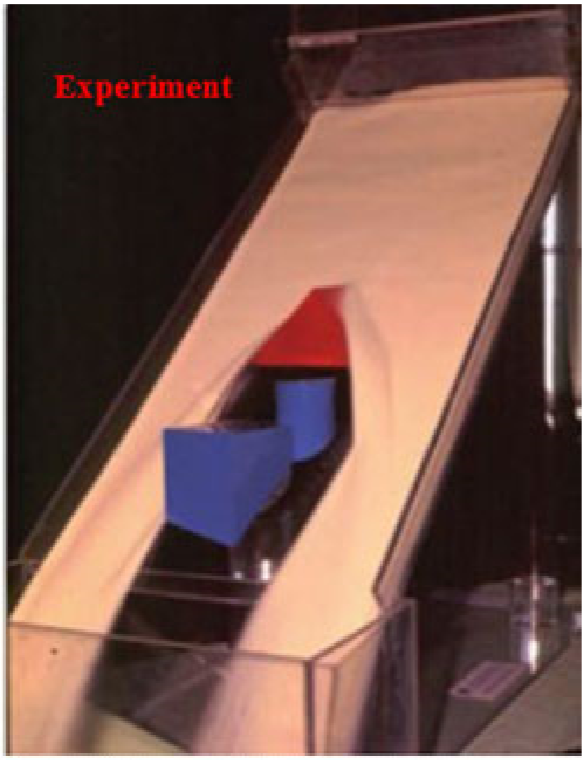 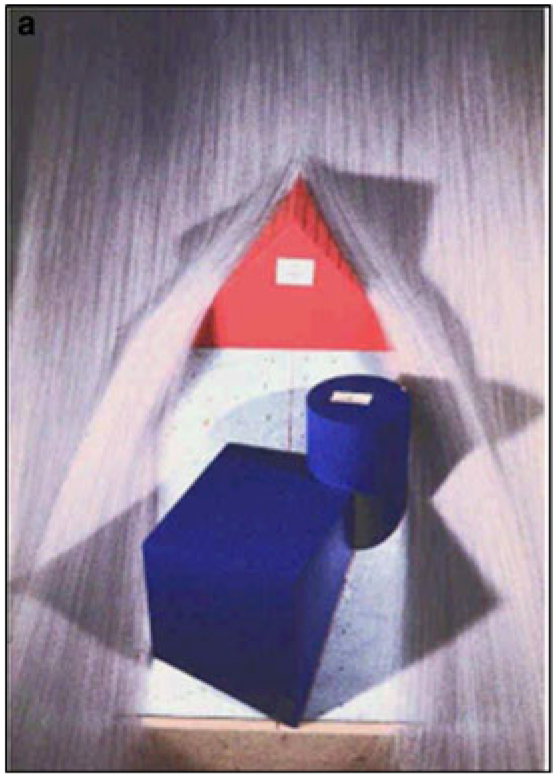 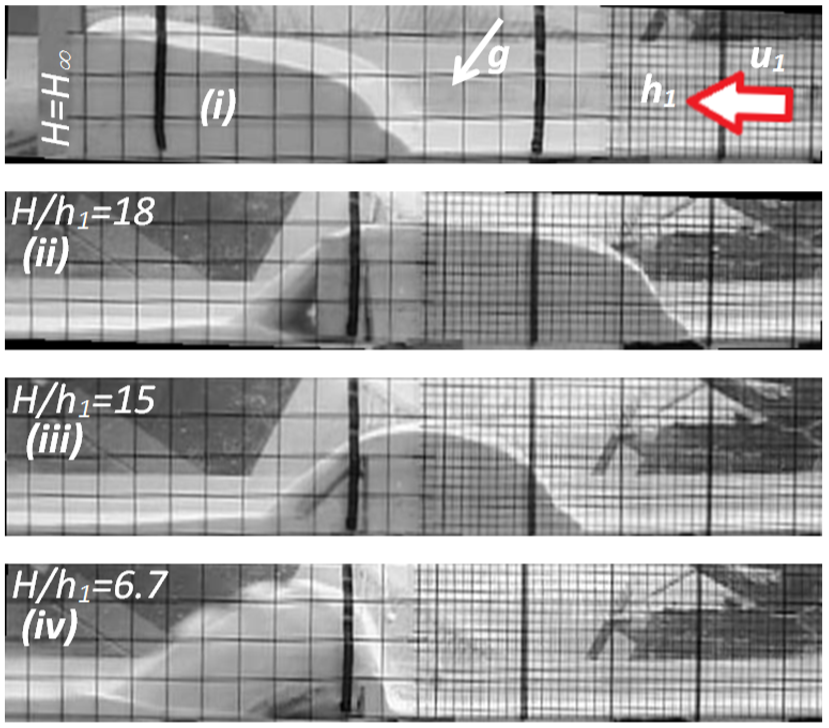 Tai et al. (1999 and 2001)
Color pictures can be found in Abdelrazek AM, Kimura I and Shimizu Y (2016)
Faug (2015)
Cui and Gray (2013)
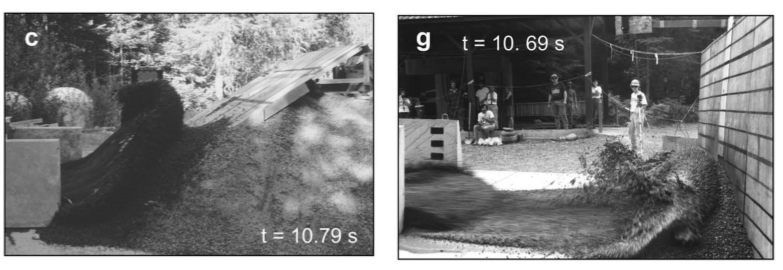 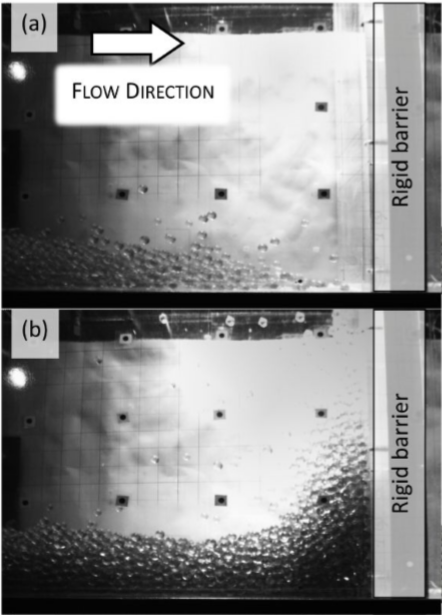 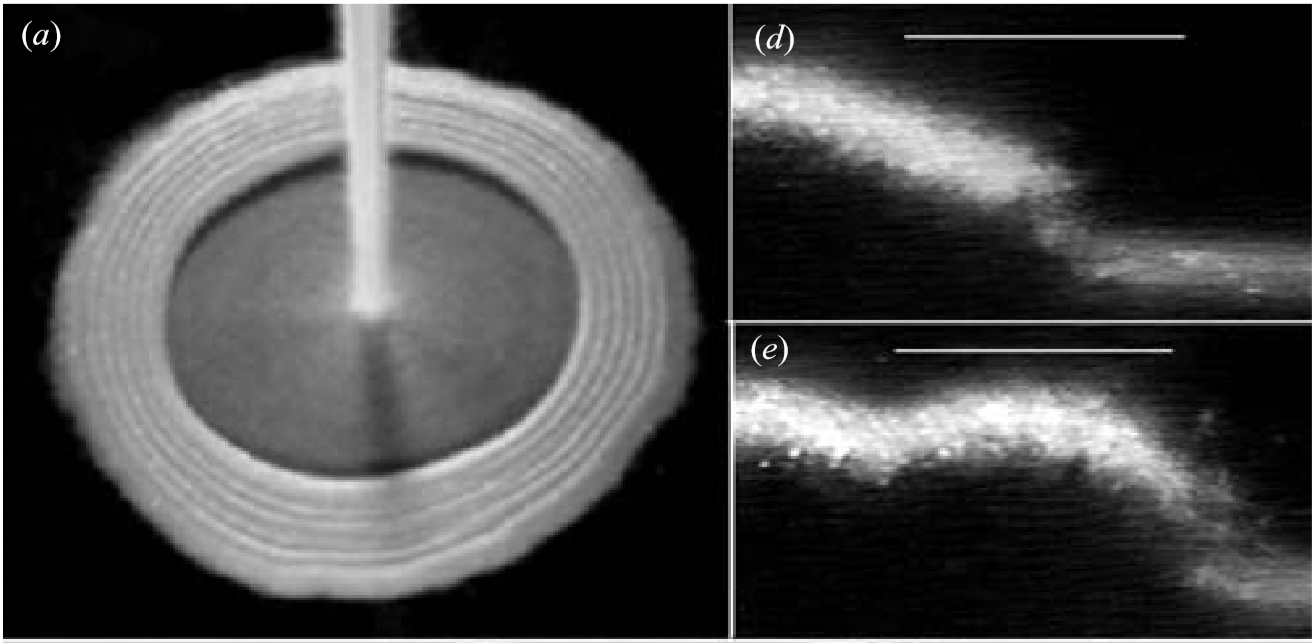 Effects of obstacle shape?
Boudet et al. (2007)
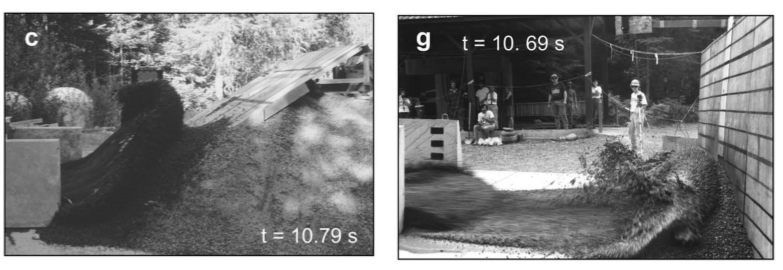 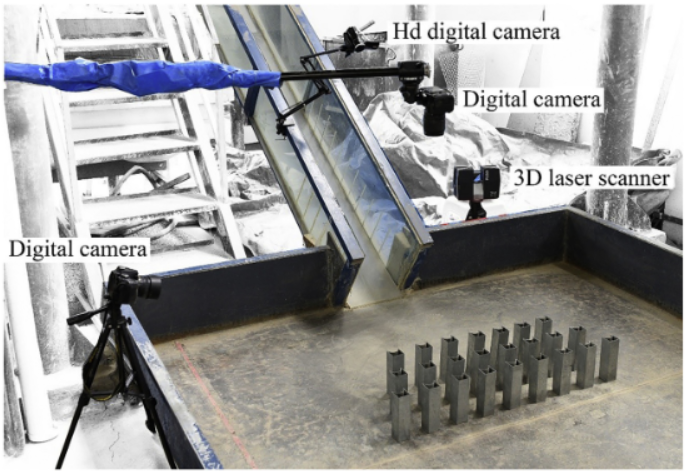 Iverson et al. (2016)
Ng et al. (2019)
Wang et al. (2020)
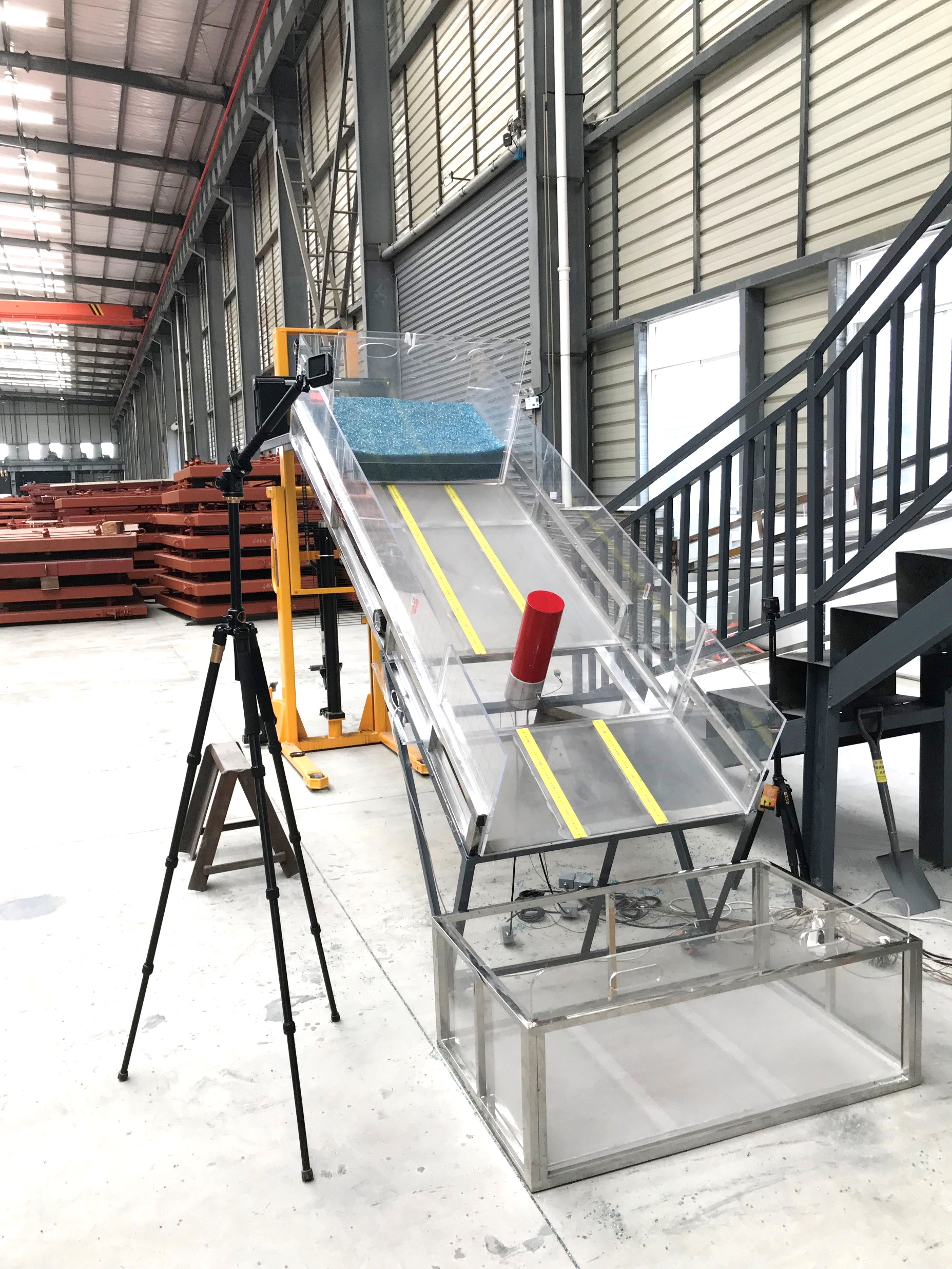 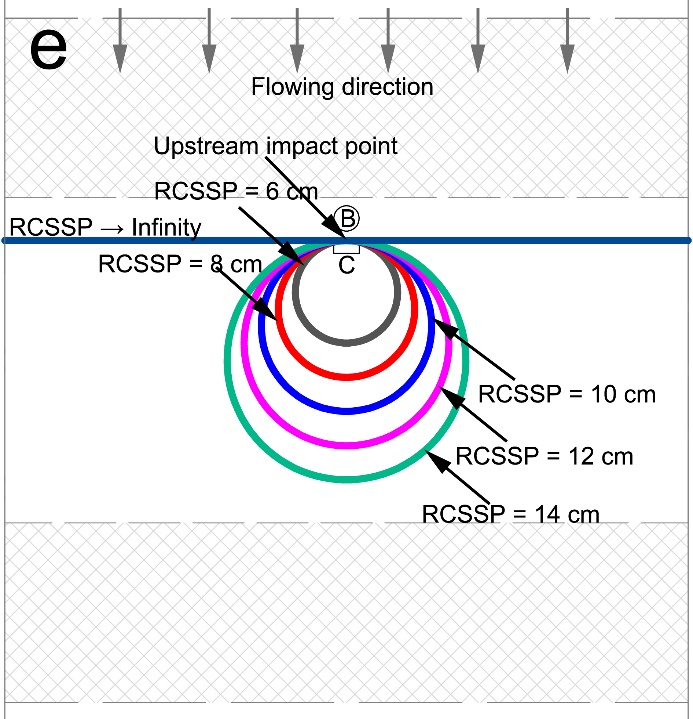 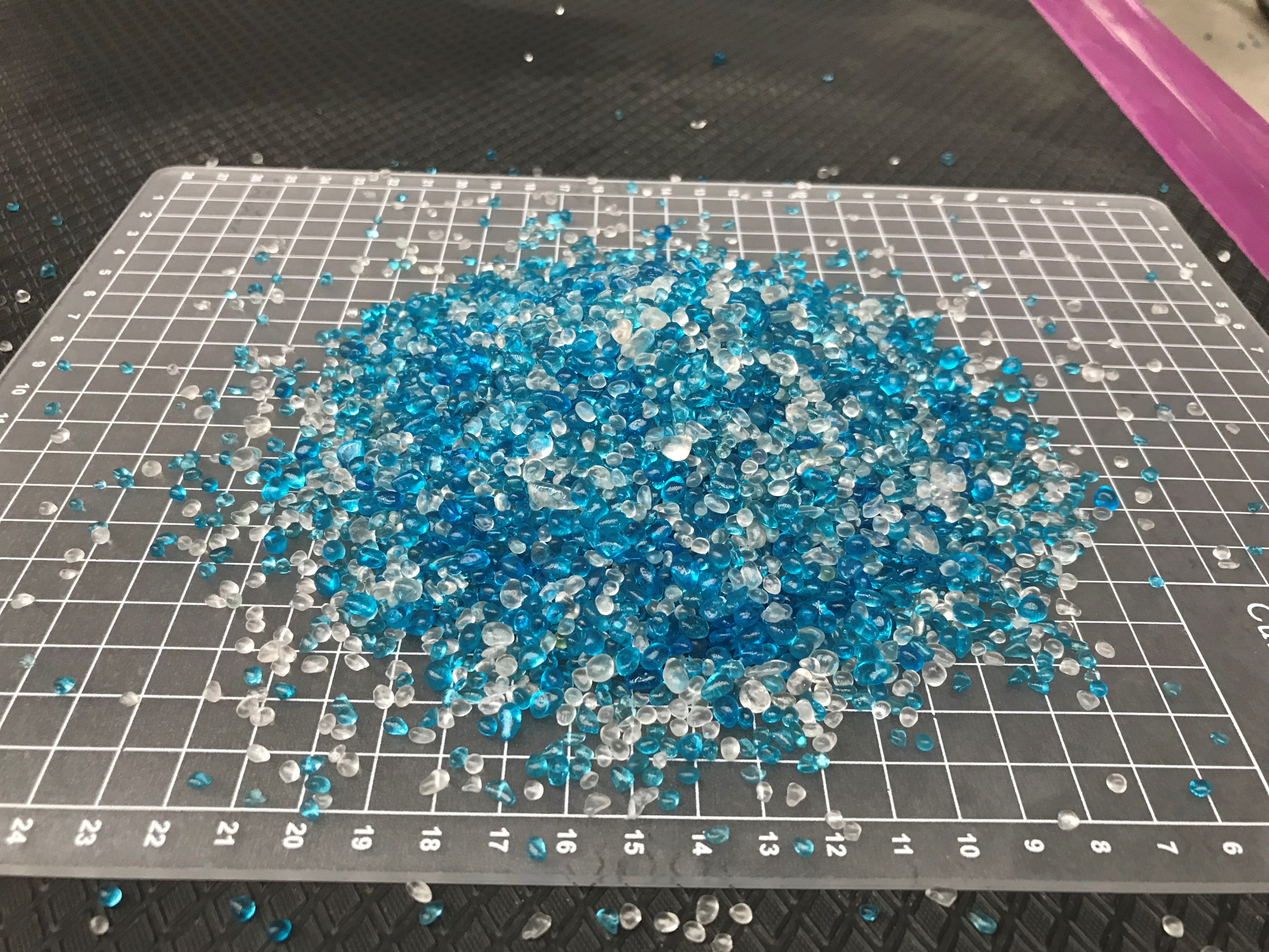 Glass-sand grains
Hydraulic system
Hopper
100 kg
Z
RCSSP =radius of curvature of the structure at the stagnation point (or upstream impact point)
Y
X
Accelerometers
2.5 m
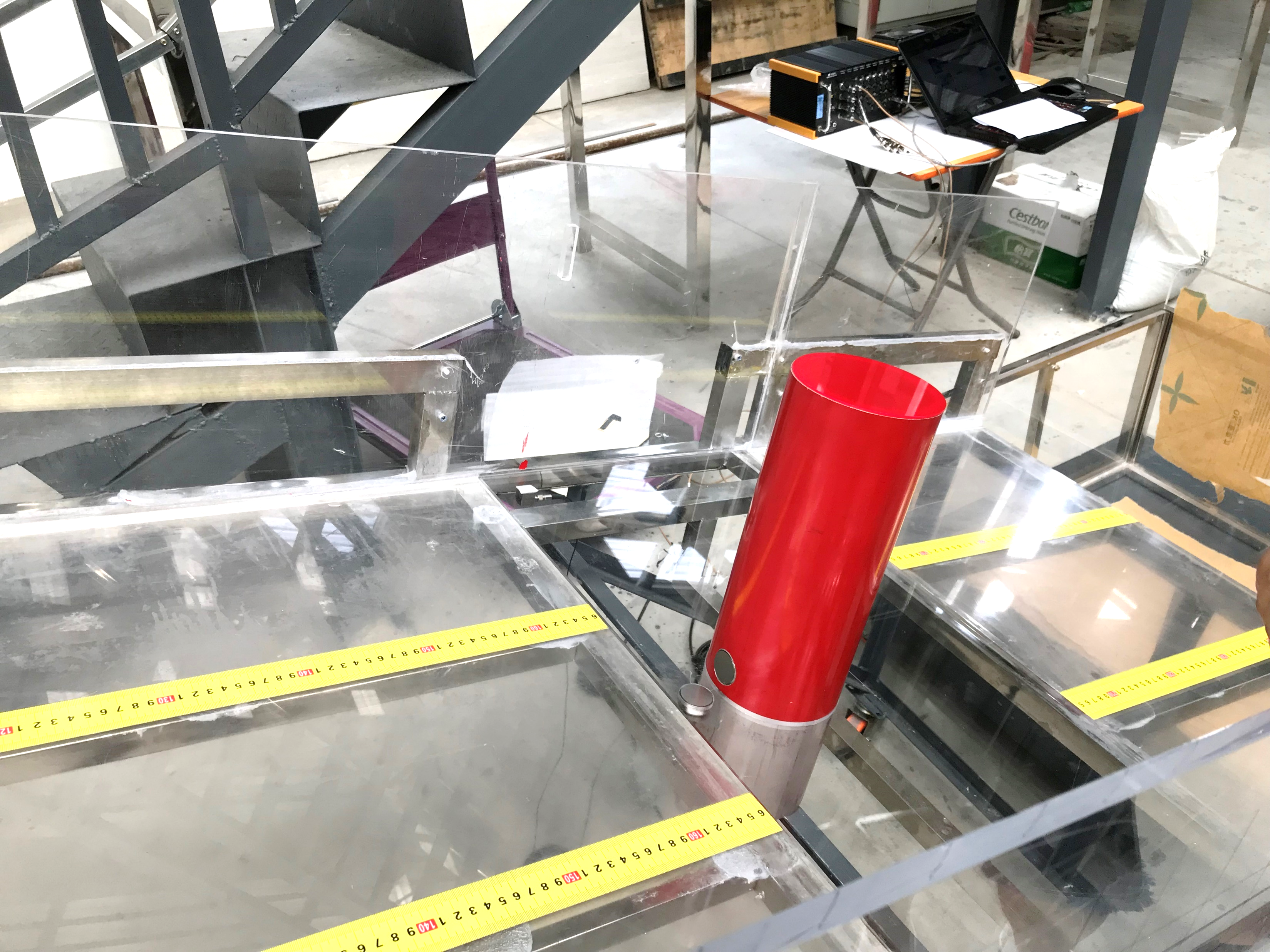 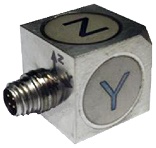 0.35 m
0.8 m
Accelerometer
C
B
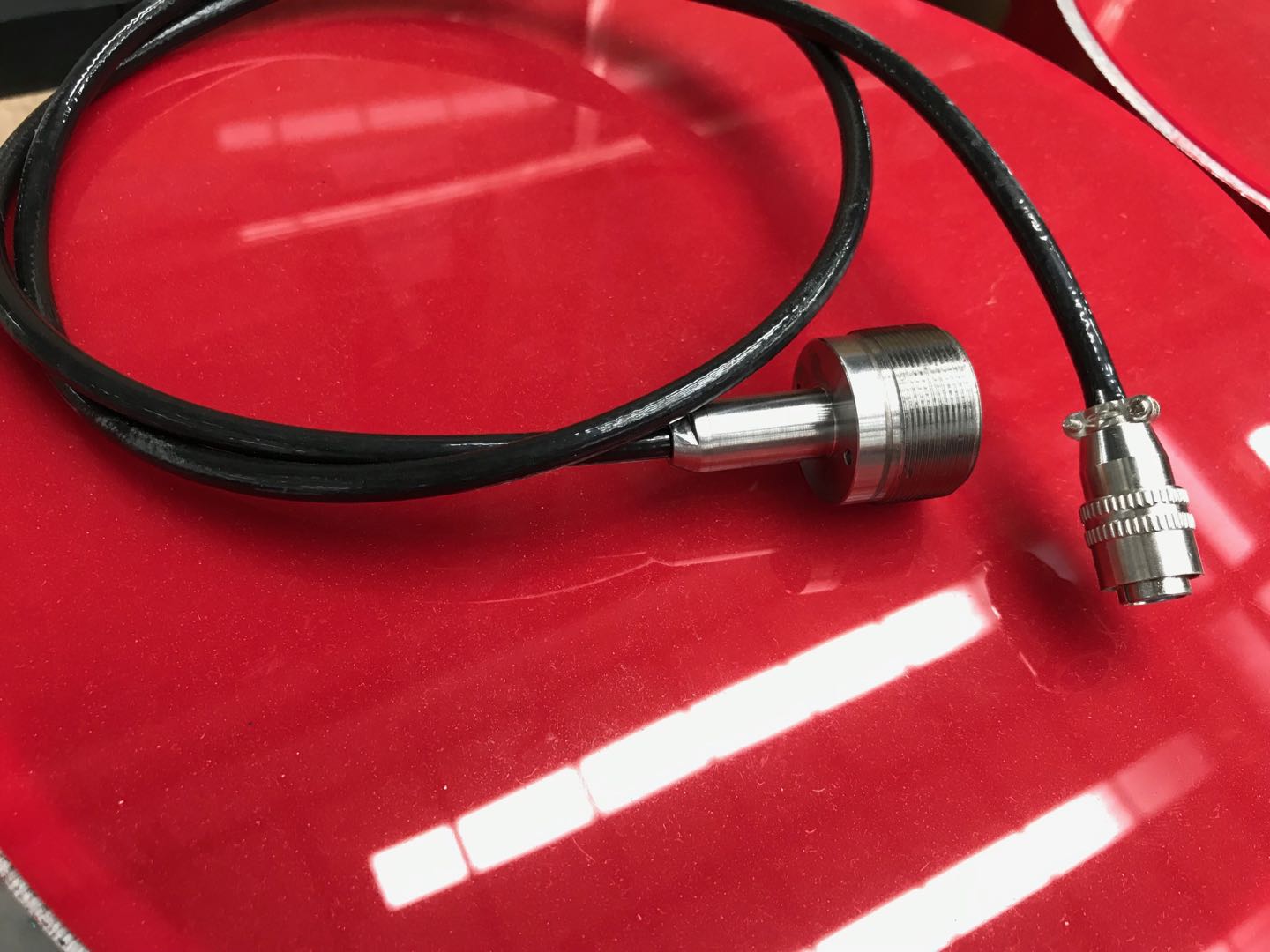 Pressure sensors
Collecting box
Pressure sensor
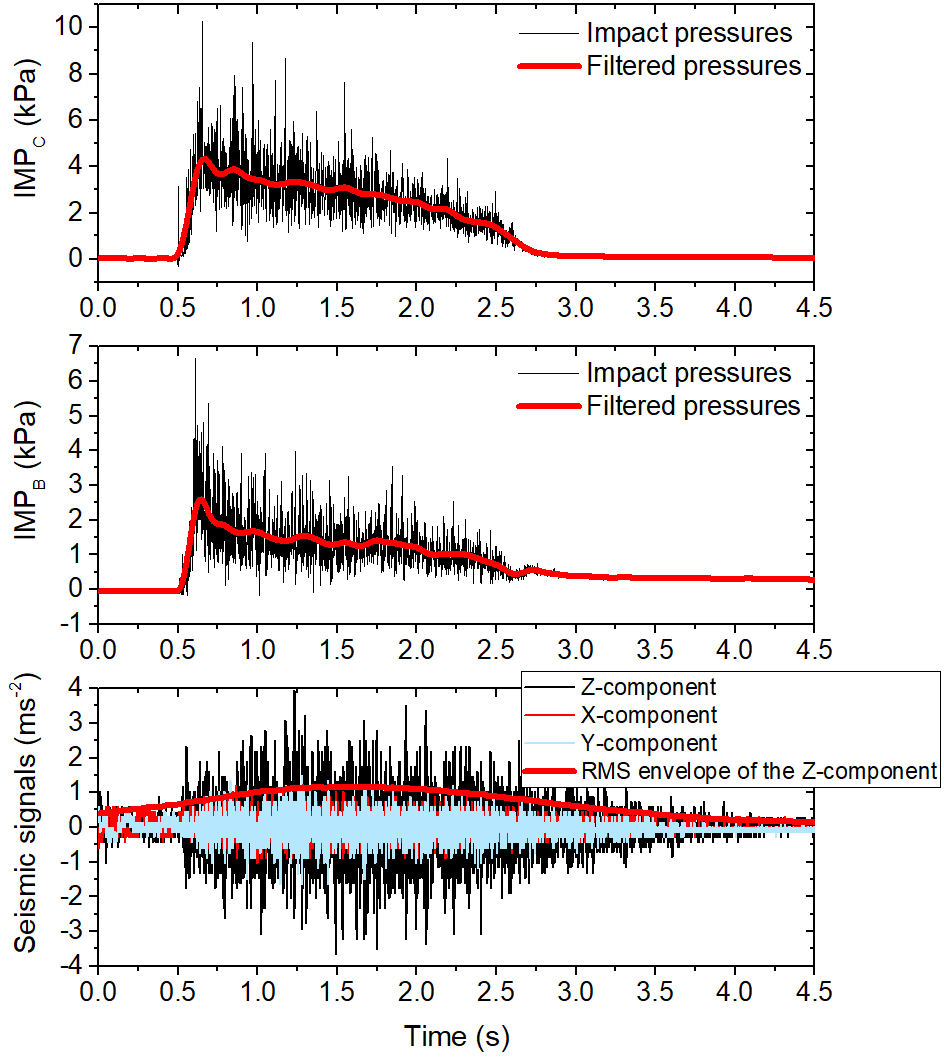 RCSSP = 8 cm, v = 2.19 m/s, Fr1 = 7.3
Granular shock waves: geometric properties and Fr1
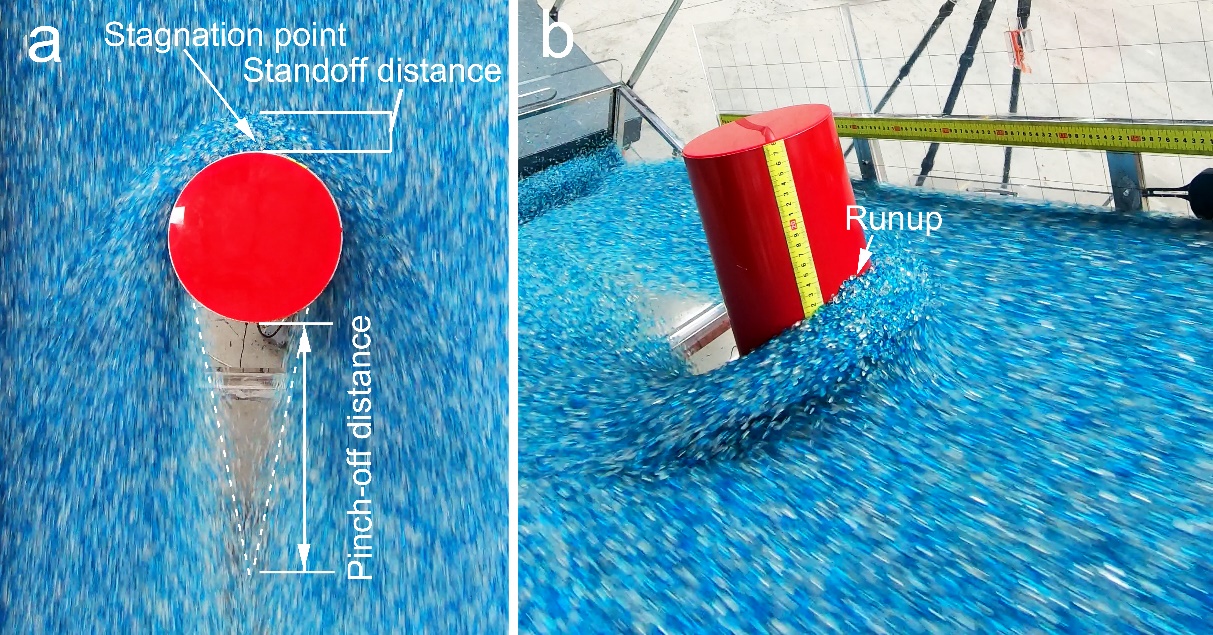 Standoff
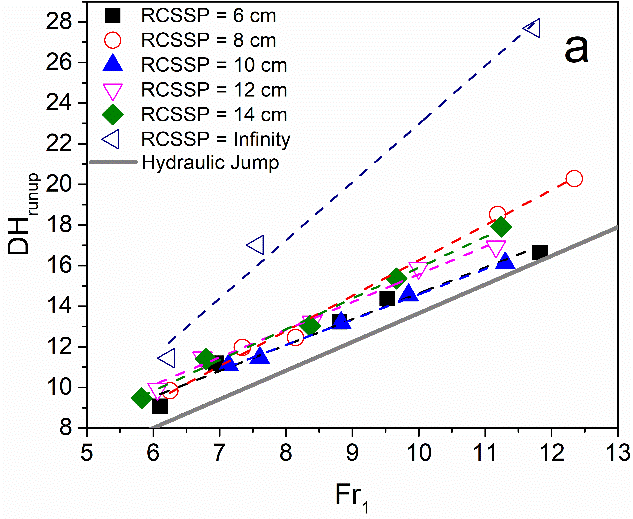 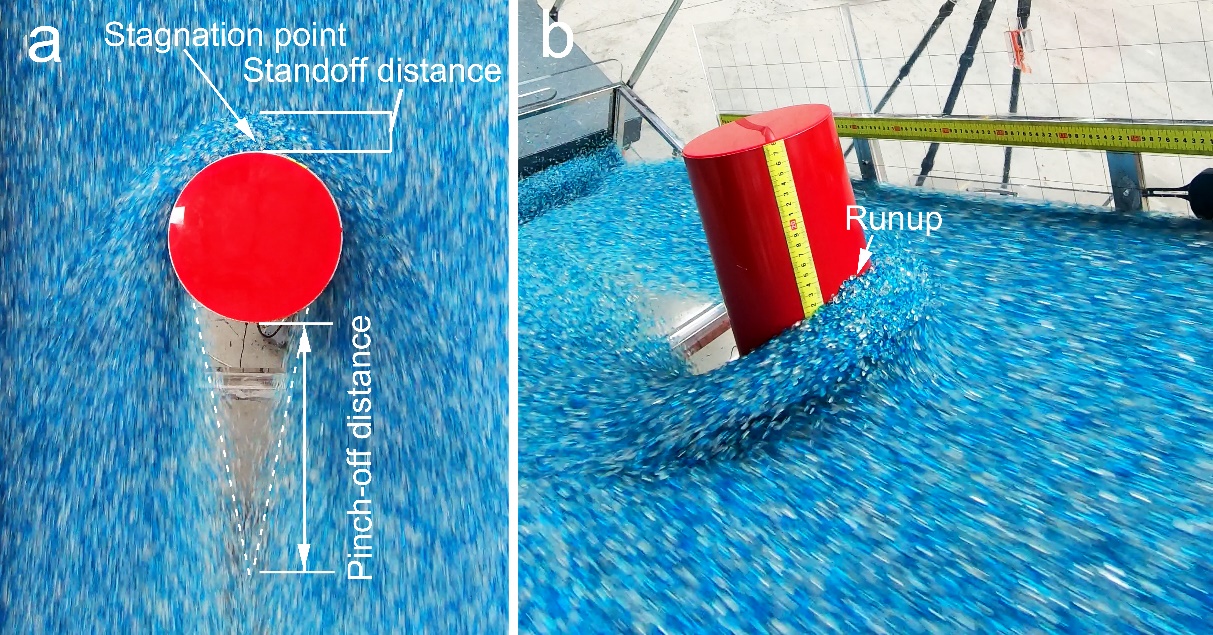 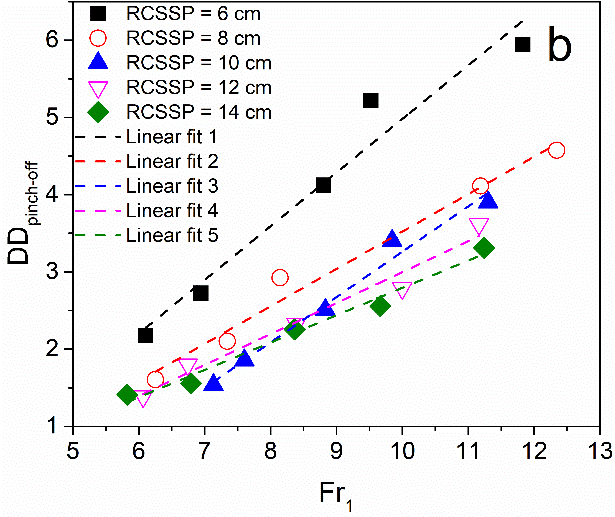 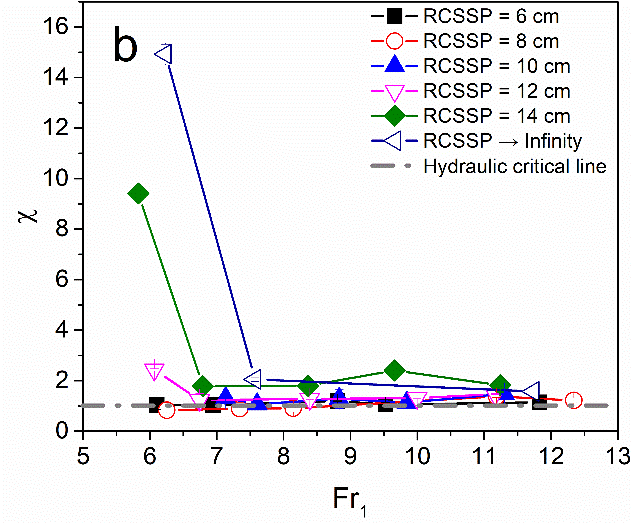 Pinch-off
Runup
Granular shock waves: empirical impact coefficient and Fr
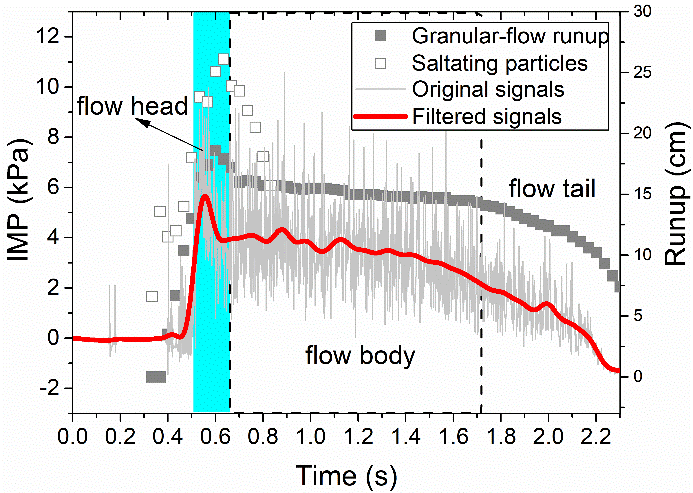 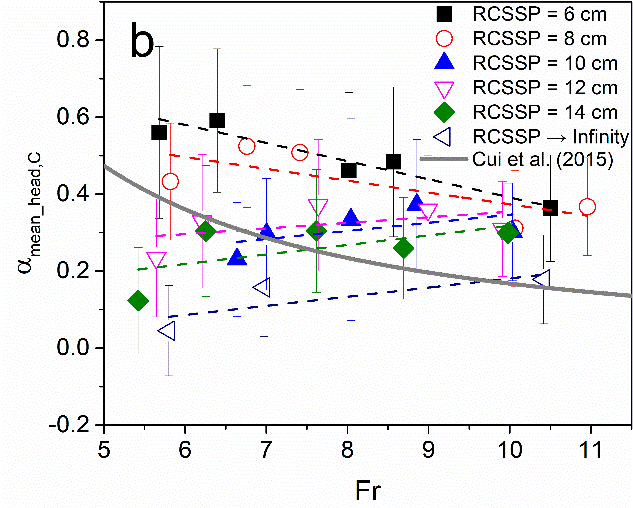 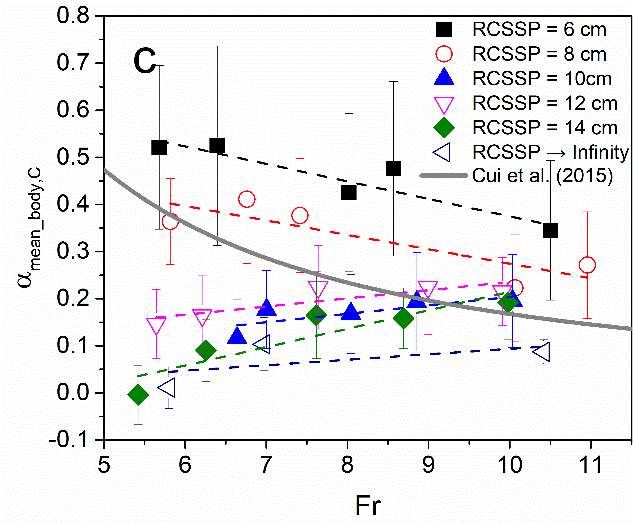 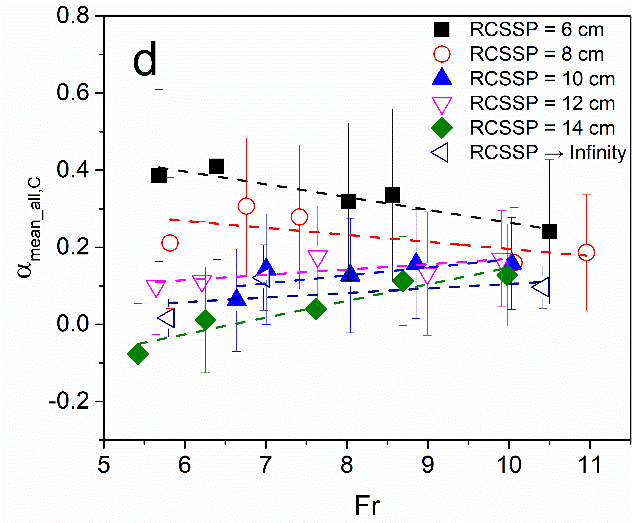 Granular shock waves: seismic signals
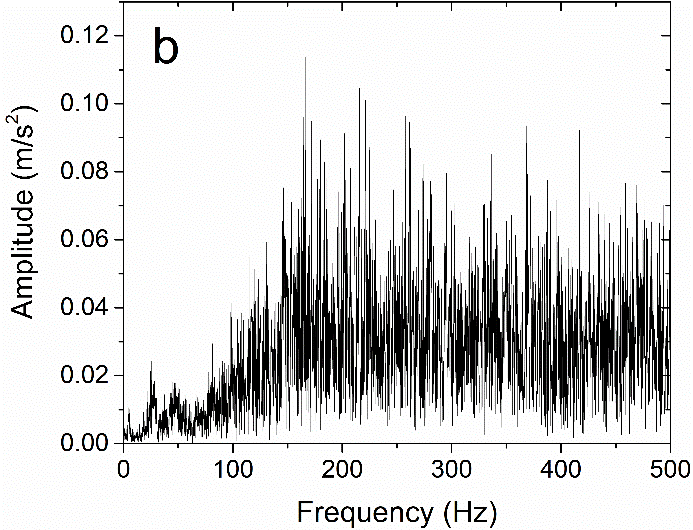 c
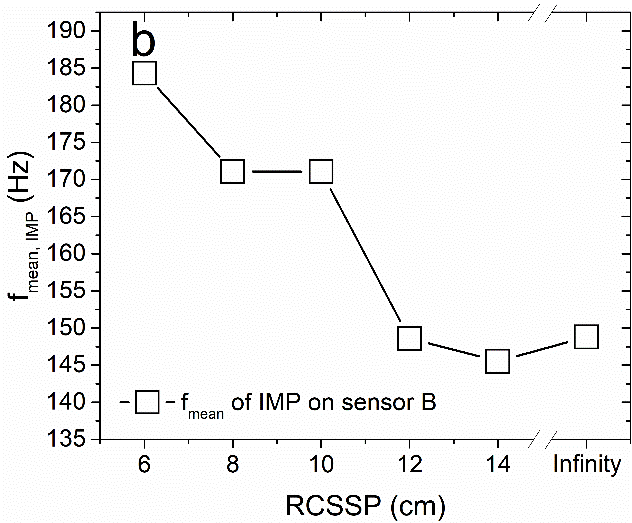 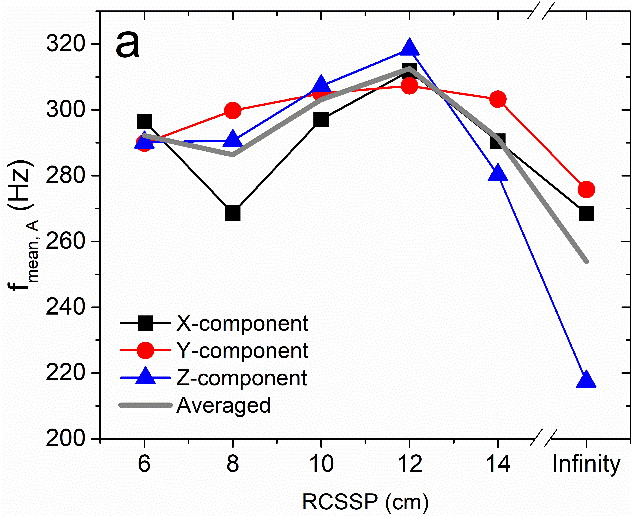 b
Conclusions
The standoff distance decreased nonlinearly with increasing Fr1. The pinch-off distance and the runup height increased linearly with increasing Fr1. The runup heights were generally higher than compared to a traditional hydraulic jump model valid for Newtonian fluids.
This empirical coefficient α generally decreased with increasing approach flow Froude number Fr. The larger values of α are caused by the smaller obstacle geometry.  We found that increasing flow intensity weakens the effects of obstacle geometry on the impact pressure.
We observed that the flow-transversal vibrations were the weakest among three spatial components. Generally, the strongest vibrations were observed for the bed-normal direction. fmean,A and fmean,IMP show dependence of RCSSP. fmean,A and fmean,IMP show the opposite trend caused by RCSSP in the range of 6 cm to 12 cm.
Thanks for listening!Any questions?